Sistem Informasi Untuk  Keunggulan Kompetitif
BAB 2

Sistem 
Informasi 
Manajemen

Dr. Wonny A. Ridwan, MM., SE
Nama kelompok :
Denih Darma Wijaya	0211-12-133
Uswatun Khasanah		0211-12-136
Dwi Purwanti			0211-12-140
Muhamad Ruyani		0211-12-161
Tujuan Belajar
*   Mengetahui model sistem umum perusahaan

 *  Memahami model delapan unsur lingkungan sebagai suatu kerangka untuk memahami lingkungan dari suatu organisasi bisnis.

*  memahami bahwa manajemen rantai pasokan (supply chain management) akan melibatkan perencanaan dan koordinasi sumber-sumber daya fisik yang mengalir dari pemasok perusahaan, melalui perusahaan, dan kepada para pelanggan perusahaan.
*  Menyadari bahwa keunggulan kompetitif dapat dicapai  melalui sumber daya virtual  sekaligus sumber daya fisik*   Memahami konsep-konsep rantai nilai Michael  E. Porter dan      sistem nilai* Mengetahui dimensi-dimensi keunggulan kompetitif*    Menyadari meningkatnya tantangan dari para pesaing global dan pentingnya informasi dan koordinasi dalam memenuhi tantangan-tantangan tersebut.
Model Sistem Umum Perusahaan
Model sistem umum perusahaan terdiri dari:
Aliran sumber daya fisik
Aliran sumber daya virtual
Mekanisme pengendalian perusahaan
Lingkaran umpan balik
Aliran sumber daya fisik
Meliputi pegawai, bahan baku, mesin dan uang, yang mana dari semua itu akan dijadikan input, kemudian di proses menjadi output yang akan di jual kepada orang lain.
Aliran sumber daya virtual
Aliran dari sumber daya virtual-data, informasi, dan informasi dalam bentuk keputusan.
Mekanisme pengendalian perusahaan
Mekanisme pengendalian perusahaan terdiri dari beberapa unsur, yaitu :
Standar kinerja yang harus di penuhi oleh perusahaan jika ia ingin mencapai tujuan secara keseluruhan
Manajemen perusahaan
Suatu pemrosesan informasi yang mengubah data menjadi informasi.
Lingkaran umpan balik
lingkaran umpan balik (feedback loop) terdiri atas sumber-sumber daya virtual, data dikumpulkan dari perusahaan, dan dari lingkungan lalu dimasukan kedalam pemroses informasi.
Perusahaan di dalam Lingkungan
“Sebuah perusahaan tercipta atas dasar tujuan untuk memberikan produk dan jasa yang memenuhi kebutuhan lingkungannya. Sebuah perusahaan tidak akan dapat berfungsi tanpa sumber daya yang diberikan oleh lingkungannya. Lingkungan ini dapat bervariasi dari satu perusahaan ke perusahaan lainnya. Lingkungan juga memiliki delapan unsur yang terdapat di dalam suatu sistem yang lebih besar yang disebut masyarakat.”
Aliran sumber daya lingkungan
Aliran yang umum teradi
Aliran informasi dari pelanggan
Aliran bahan baku kepada pelanggan
Aliran uang kepada pemegang saham
Aliran bahan baku dari pemasok
Aliran yang jarang terjadi
Aliran uang dari pemerintah
Aliran bahan baku kepada pemasok
Aliran pegawai kepada pesaing
Delapan Unsur Lingkungan
Pemerintah
Komunitas Global
Komunitas Keuangan
Pelanggan
Pemasok
Perusahaan
Serikat Pekerja
Pesaing
Pemegang saham
Manajemen Rantai Pasokan
“Jalur  yang  memfasilitasi aliran sumber daya fisik dari pemasok kepada perusahaan dan melanjuktan  kepada pelanggan. aliran sumber daya melalui rantai pasokan  harus dikelola untuk memastikan bahwa aliran  tersebut terjadi  dengan cara yang  tepat waktu dan efesien”
Dimensi-dimensi keunggulan Kompetitif
Keunggulan komtetiif dapat direalisasikan dalam hal mendapatkan keunggulan strategis, taktis, maupun operasional.
Tingkat manajerial menengah
Tingkat manajerial lebih rendah
Tingkat manajerial tertinggi
(Keunggulan Operasional)
(Keunggulan strategis)
(Keunggulan  taktis)
Mengumpulkan data dan informasi menggunakan teknologi informasi sehingga mencapai keunggulan operasional
Memberikan spesifikasi mengenai rencana strategis yang akan diimplementasikan
Digunakan untuk mengubah arah sebuah perusahaan dalam mendapatkan keunggulan
Tantangan dalam Mengembangkan Sistem Informasi Global
Sistem Informasi Global (global information system-GIS) diberikan untuk suatu sistem informasi yang terdiri atas beberapa jaringan yang melintasi batas negara.

Beberapa kendala yang harus diatasi pengembangan GIS :

 Kendala-kendala politisi
 Rintangan Budaya dan Komunikasi
 Masalah-masalah teknologi
 Kurangnya dukungan dari manajemen anak perusahaan
Manajemen pengetahuan
“ Semua Aktivitas dari mengakuisisi data , memproses data menjadi informasi, menggunakan dan mengkomunikasikan informasi dengan cara yang paling efektif  serta mengahapus informasi pada waktu yang tepat “
Manajemen Gambar
Terdapat peranti lunak komputer khusus yang akan menerjemahkan gambar data teks dan numerik menjadi sebuah file  pengolah data. Foto-foto digital dari cetakan dapat disimpan sebgai file-file komputer yang dapat dijadikan referensi oleh sistem informasi perusahaan saat ini.
Manajemen Gambar
Format-format umum manajemen gambar
Tagged Image File Format
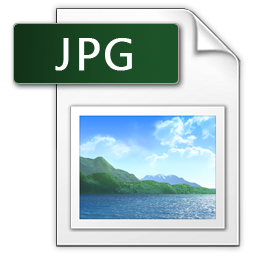 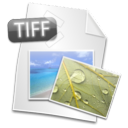 Joint Photographic Group
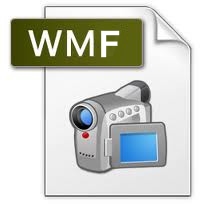 Windows Metafile Format
Graphics Interchange Format
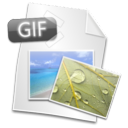 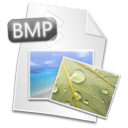 Standar Format Bip Map
Peranan gambar telah meluas dengan munculnya situs-situs web. Situs web yang yang efektif akan sangat visual misalnya, untuk foto logo perusahaan, produk, karyawan, dan gambar-gambar lain yang akan membantu pengguna menavigasi situs web tertentu
Gambar-gambar membutuhkan ruang penyimpanan yang lebih besar dari data teks dan numerik.  Perusahaan akan memerlukan format gambar yang konsisten sehingga seluruh aplikasi dalam perusahaan tersebut dapat memanfaatkan gambar yang ada.
Perencanaan Strategis untuk Sumber Daya Informasi
Pengembangan rencana strategis secara paralel bagi layanan informasi dan perusahaan sehingga rencana perusahaan akan mencerminkan dukungan yang akan diberikan oleh layanan informasi. Rencana layanan informasi akan mencerminkan permintaan dukungan sistem di masa mendatang.
Perencanaan Strategis untuk Sumber Daya Informasi
Pengaruh pada sumber daya informasi
Strategi Bisnis
Sumber daya informasi dan strategi layanan informasi
Pengaruh pada strategi bisnis
Perencanaan strategis untuk perusahaan
Perusahaan mengorganisasikan para eksekutifnya ke dalam suatu komite eksekutif, kelompok ini biasanya akan bertanggung jawab atas perencanaan strategis bagi keseluruhan perusahaan.
Pada tingkat yang minimum, komite ini akan menentukan rencana bisnis strategis organisasi.
Rencana-rencana strategis untuk daerah bisnis
Sebuah perusahaan memiliki komitmen pada perencanaan strategis
Perusahaan melihat adanya kebutuhan bagi masing-masing area bisnis untuk mengembangkan rencana strategisnya. Yang mana area-area bisnis harus bekerja sama dalam mengembangkan rencana strategisnya. Rencana area bisnis ini akan merinci bagaimana area-area tersebut akan mendukung setiap usaha yang dilakukan dalam mencapai sasaran strategisnya.
Inti Renncana Strategis Sumber Daya Informasi
Organisai yang berbeda akan menciptakan rencana-rencana strategis sumber daya informasi yang berbeda pula, namun terdapat dua topik inti yang terdapat di setiap rencana
Sasaran yang akan di  dicapai oleh setiap kategori sistem sepanjang periode waktu yang dicakup oleh rencana
 sumber daya informasi yang dibutuhkan untuk mencapai sasaran tersebut
TERIMA KASIH